A day in the life of a Financial Analyst
Copilot for Finance (includes Copilot for Microsoft 365)
~1 hour per week
Areas of investment: Learning
Handling more cases
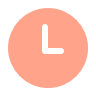 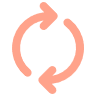 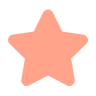 Benefits
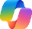 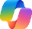 Copilot
Copilot
Hillaryis a Financial Analyst at Contoso
8:00 am
9:30 am
10:00 am
Hillary begins her day using Microsoft Copilot for Finance in Excel looking at the latest COGS estimates for a new product. She uses it to filter the data to get the view she wants.
She later meets with her manager and IT to discuss reporting requirements updates from the sales organization. She asks Copilot in Teams to summarize the requirements.
Hillary finally gets to her main project for the day and reviews the due diligence information on a potential acquisition target. She asks Copilot1 to create a summary of the content.
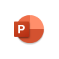 Copilot in PowerPoint
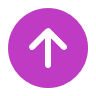 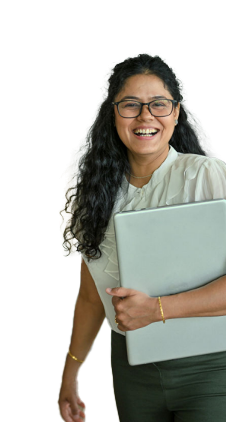 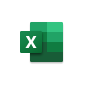 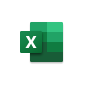 Copilot in Excel+Copilot for Finance Preview
Copilot in Excel+Copilot for Finance Preview
Sort the data by product feature and then filter out the Priority 2 features.
Summarize the meeting and be sure to list all he reporting requirements that were mentioned.
Summarize the information in [Fabrikam financial data], [Fabrikam operations analysis], [Fabrikam integration plan].
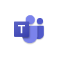 Copilot in Teams
4:00 pm
2:00 pm
11:00 am
Hillary heads back into Copilot for Finance in Excel to update the acquisition numbers with the latest what-if scenarios and create some charts to go into the business planning presentation.
Hillary needs to catch up on a chat she started in the morning. She prompts Copilot1 to summarize the thread.
After creating an overview of the acquisition in Word, she asks Copilot in PowerPoint to turn the document into a presentation for the business development team.
What is the impact of doubling the IT integration budget on the revenue per month?
Summarize this thread calling out where my name was mentioned and any action items for me.
Create a presentation from [Fabrikam acquisition overview.docx]
1Access Copilot at Copilot.Microsoft.com, from the Windows taskbar or Edge browser, or in the Copilot app in Teams, and set toggle to “Work”.